Ocular therapeutics
💫ROute of administration

P.Ajay Deepak 17 – III – MBBS
Guided by – Dr.Radhika
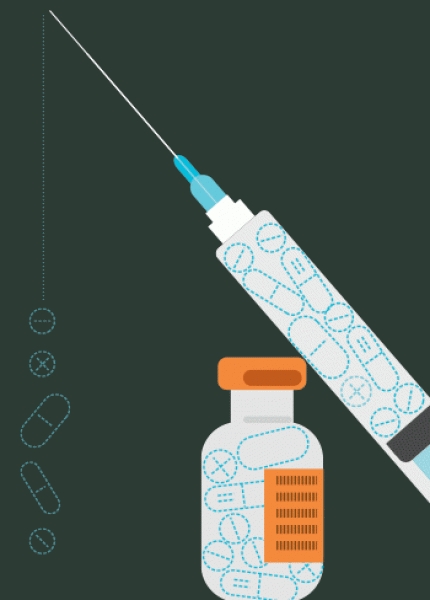 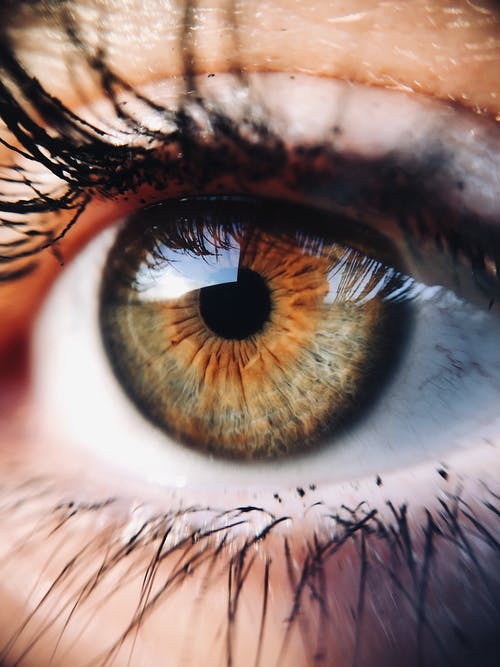 Route of administration
By four methods
Topical instillation
Periocular injection
Intraocular injection
Systemic administration
I) Topical instillation
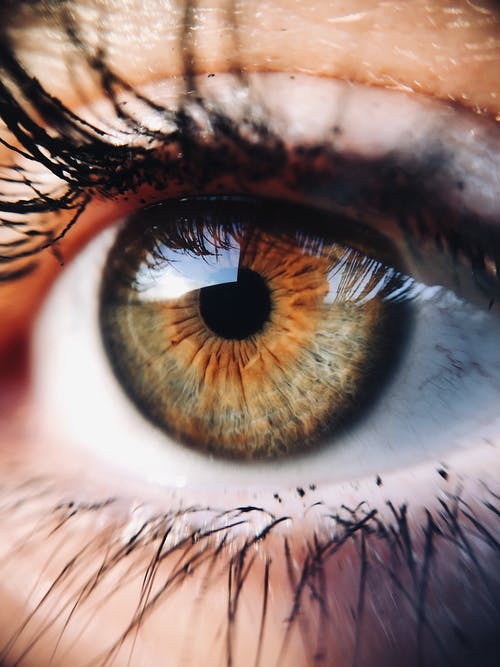 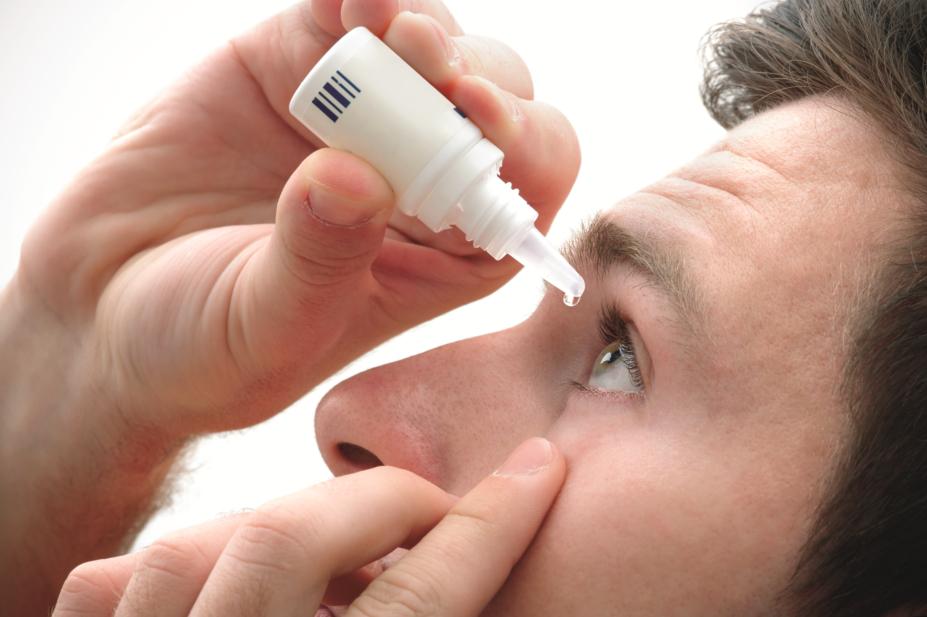 Most common route
Topical forms –
Eye drops
Ointments
Gels
Ocuserts
Soft contact lenses
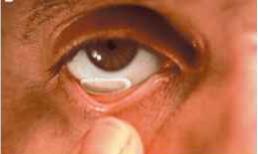 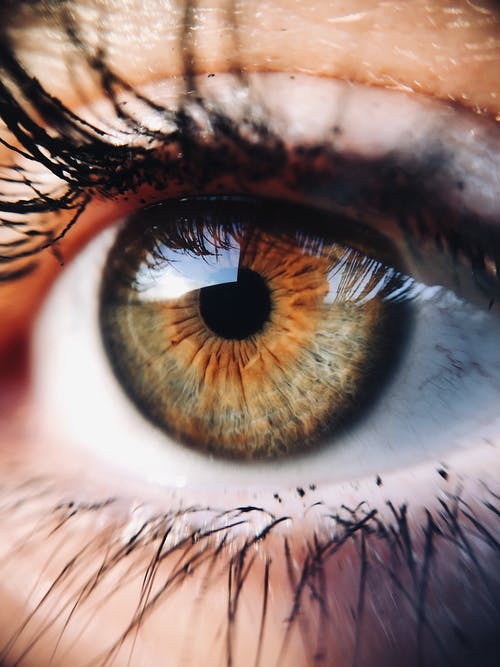 Eye drops
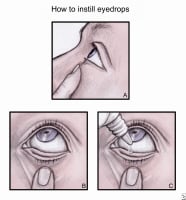 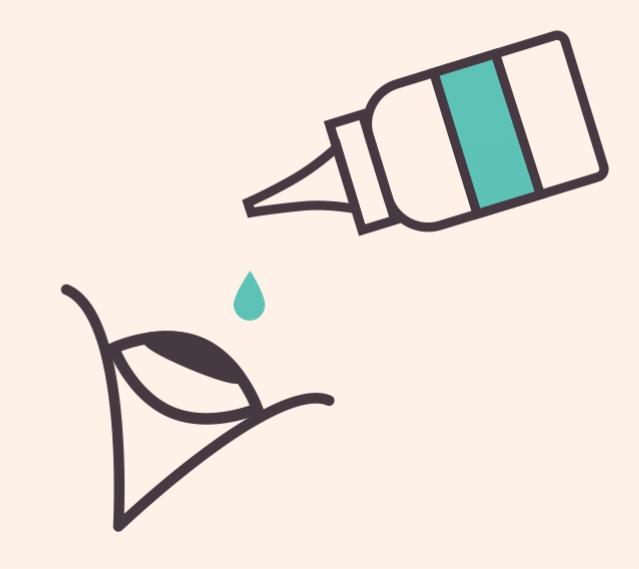 Simplest & convenient method
Especially for daytime use
In the form of  
Aqueous solution
Aqueous suspension
Oily solution
Drug action – Immediate action
Quickly diluted by tears ( within a minute )
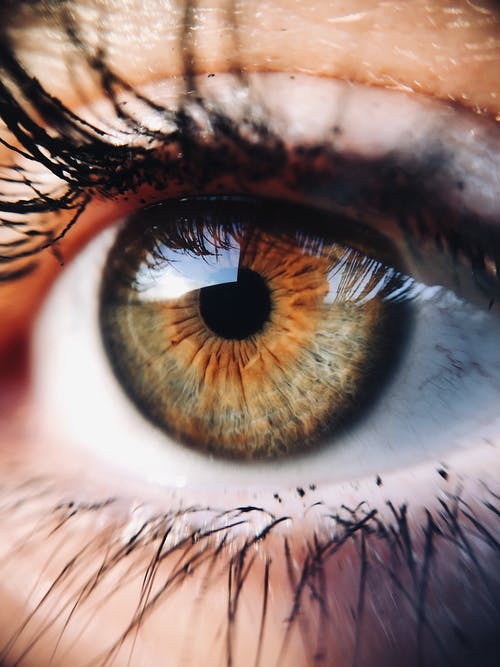 Eye ointment
It increases bioavailability by
Increase tissue contact time
Preventing dilution
Quick absorption
Not for immediate use
Blur the vision
Best at bedtime application
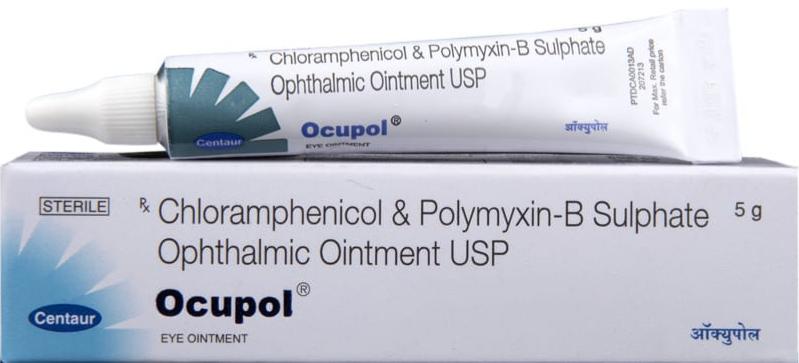 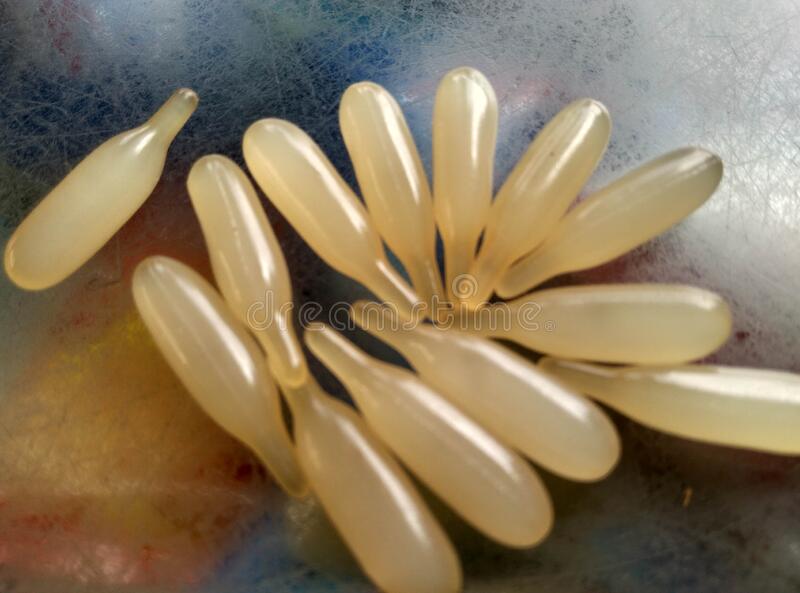 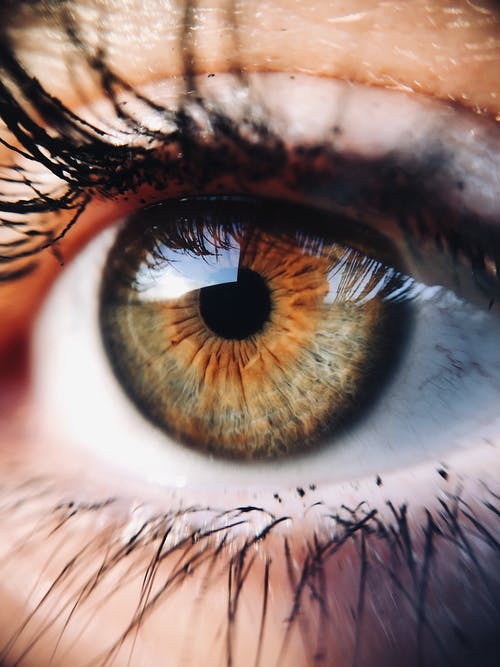 Gels
Has long contact time
Don’t cause much blurring of vision
Costly
Difficult to prepare
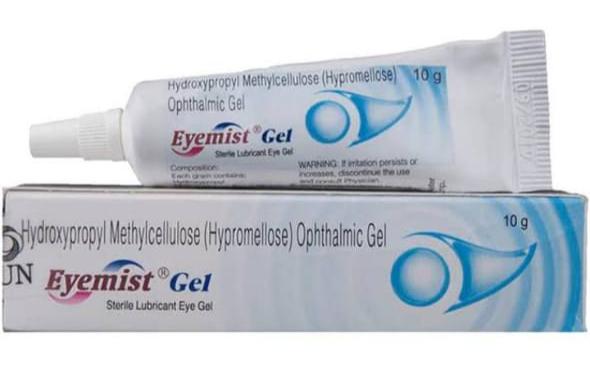 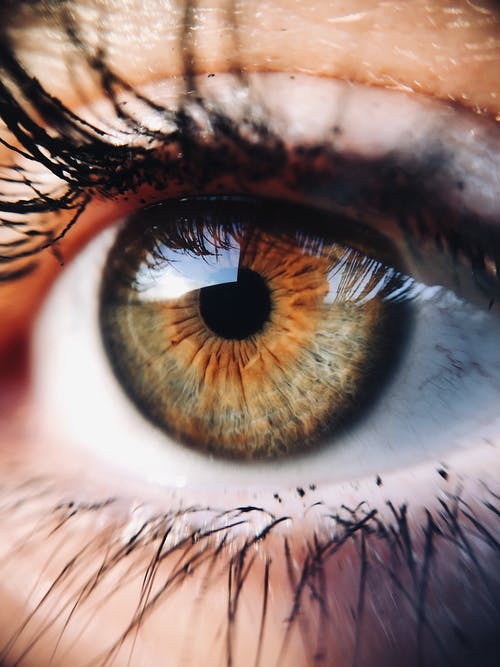 Ocuserts
Drug delivery through a memberane
Placed in upper/lower fornix
Drug released upto a week
In constant rate
Pilocarpine ocuserts – Poag – controls IOP with fewer side effects
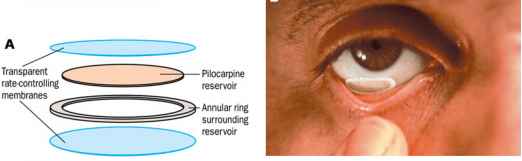 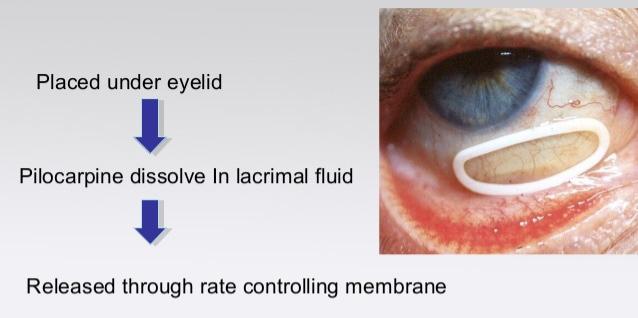 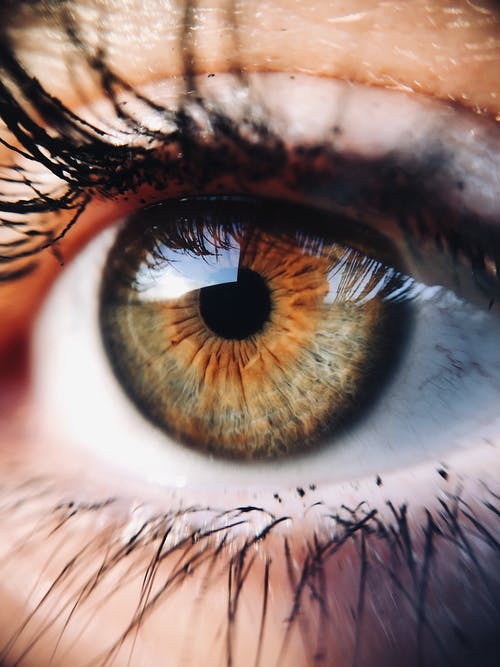 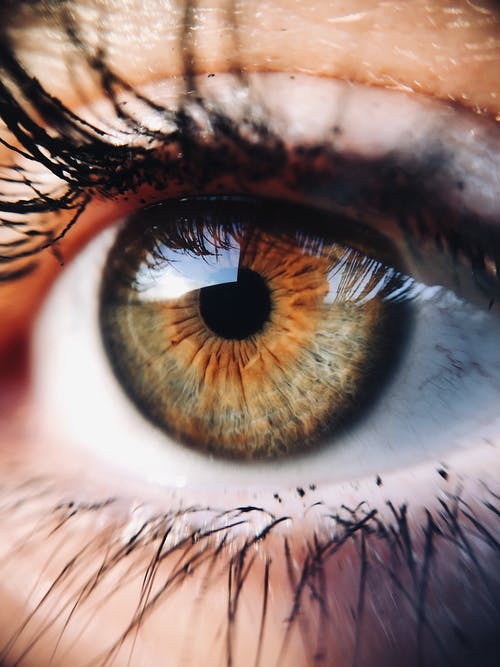 Soft contact lenses
For higher conc. Drug delivering – emergency treatment
Pre-soaked in 1% pilocarpine=4% pilocarpine eye drops in acute angle closure glaucoma
It is also used to deliver antibiotics & antiviral drugs – in corneal ulcer
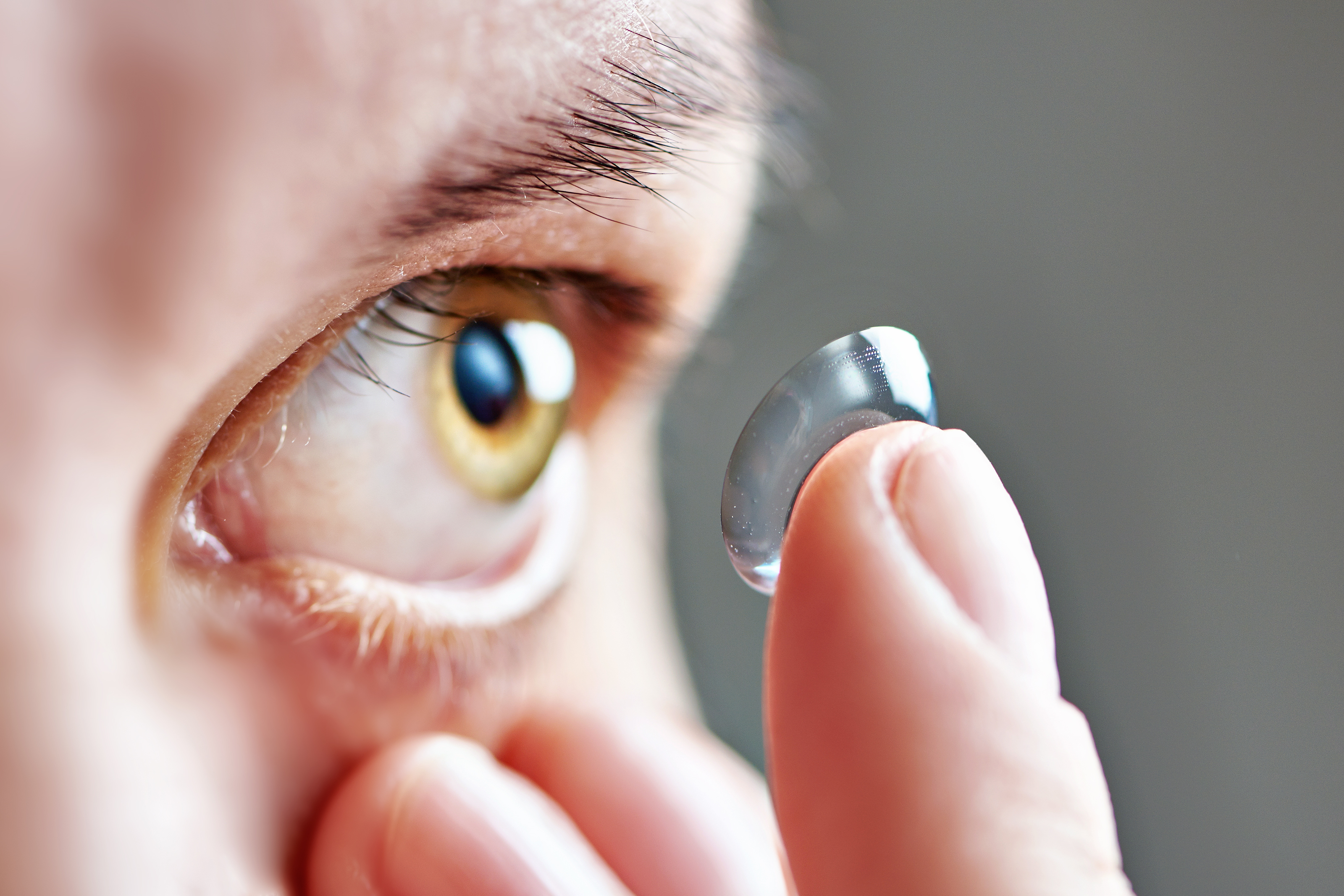 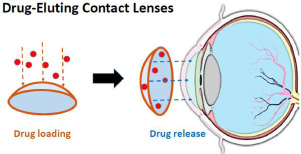 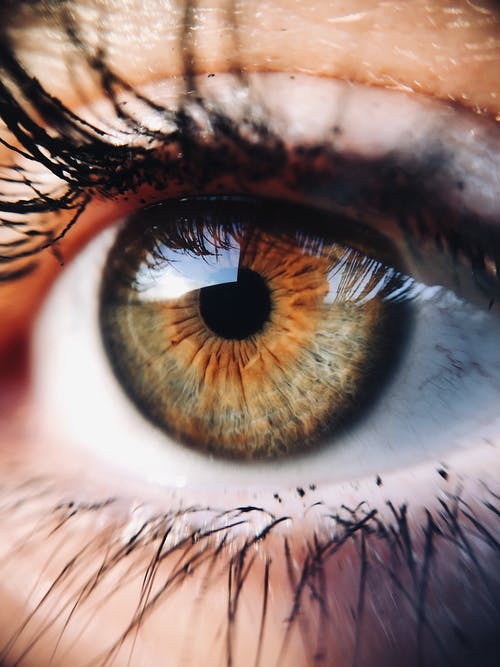 Intraocular penetration of topically instilled drugs
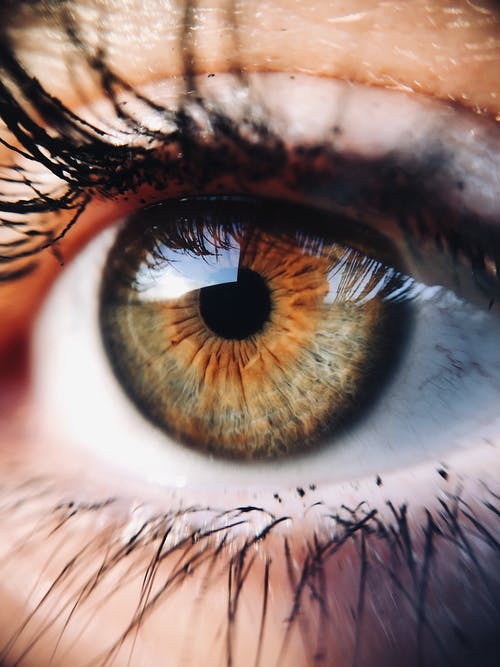 Through cornea – large penEtration
Main Barriers 
Epithelium – lipophilic – crossed readily by non polar drugs
Stroma – hydrophilic – endothelium
Features For better penetration of drugs through cornea
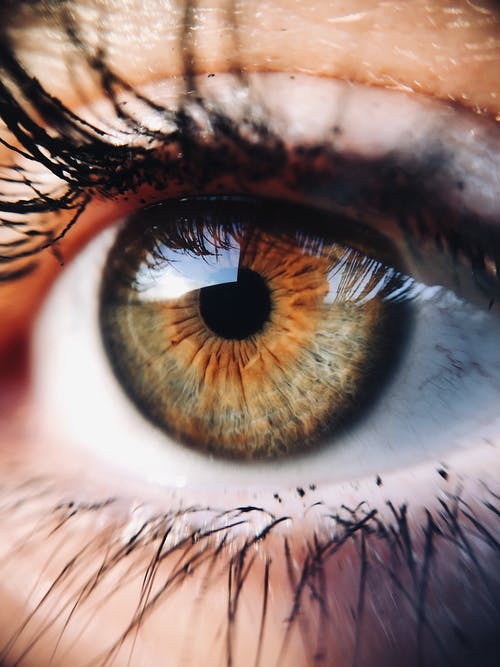 Soluble both in water and fats
Prodrug - lipophilic
Converted into proper drug
Agents that reduce surface tention Increase Corneal wetting and therefore present more drug For absorption
Benzalkonium chloride (PreservatiVe) also act as wetting agent – increase drug absorption
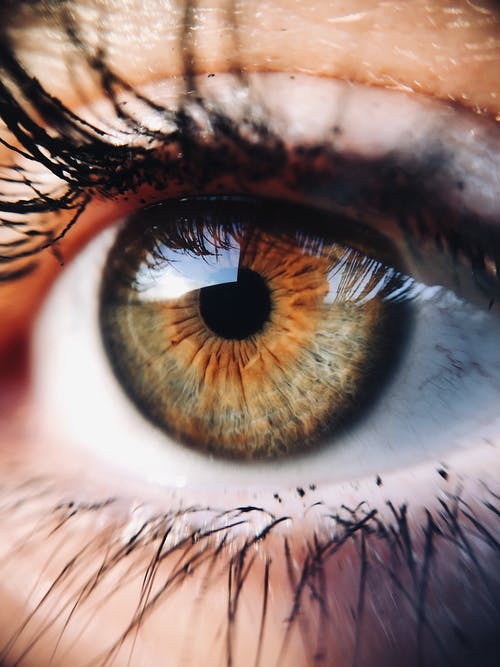 Rate and extent of ocular absorption
The most important of these are 
Precorneal factor – tear volume (7-30 Micro l )
Tear turnover time (0.5-2.2 micro L /min )
Spontaneous blink rate (15 times/min )
Corneal thickness
Conjunctival : Corneal surface area ( 17:1 ) 
 -also influence ocular absorption
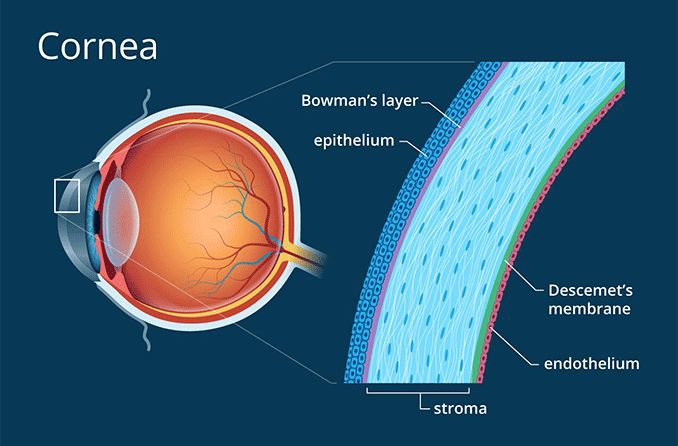 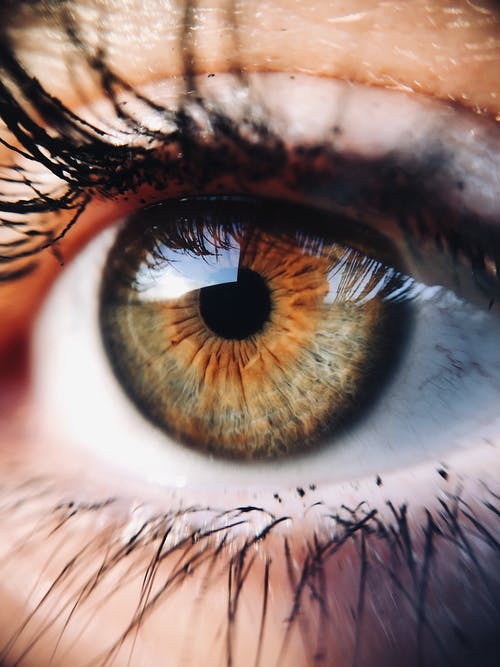 Cont:
All of these combine to limit the time
Drug remains in the conjunctival sac to 3-5 mins on average
This time will reduce further if the medication is irritative,causing increased tear production & blinking
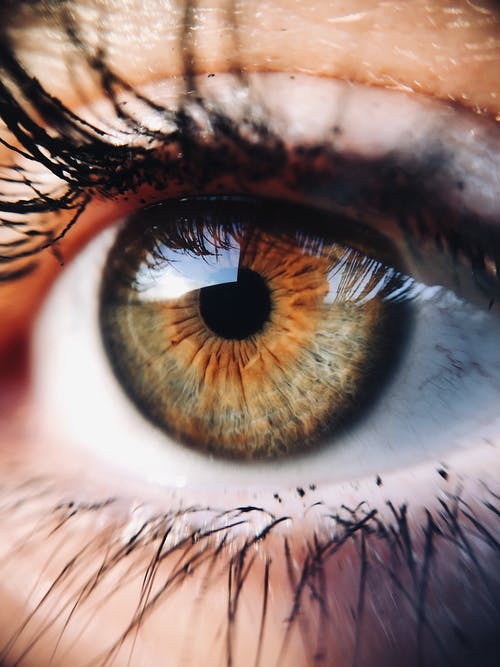 II) Periocular injection
These includes
Subconjunctival
Subtenon
Retrobulbar
Peribulbar
Not frequently employed
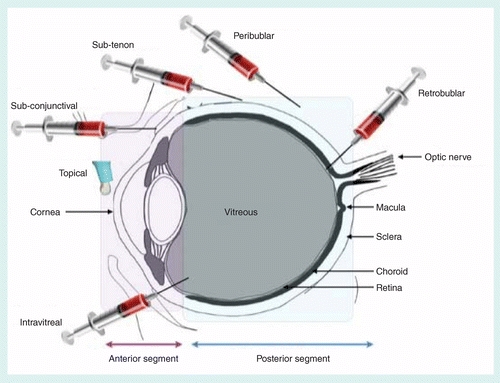 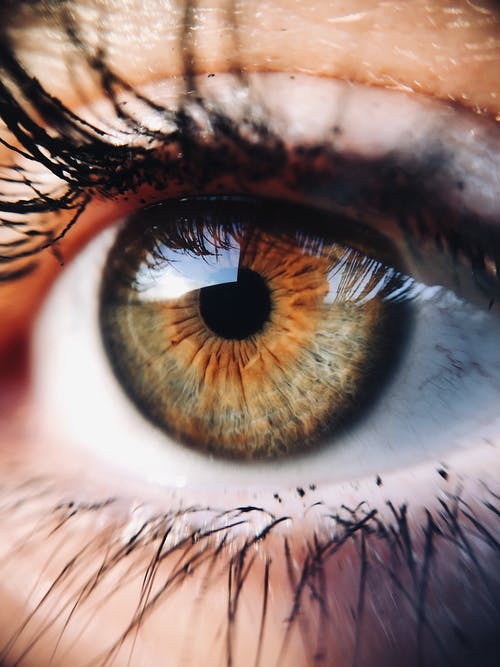 Subconjunctival injection
Used to achieve higher conc of drugs
the drug which can’t pass through cornea 
   owing to large sized molecules can
   easily pass through sclera
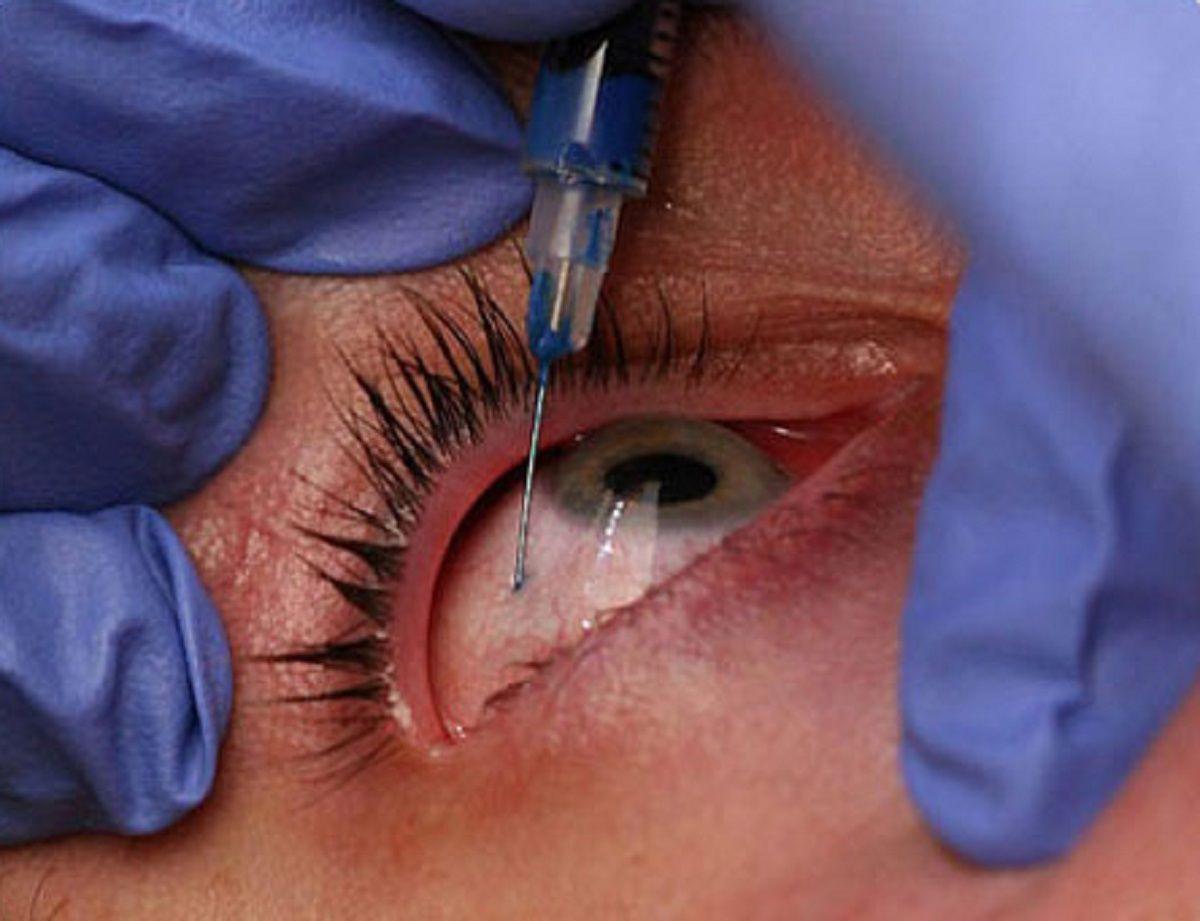 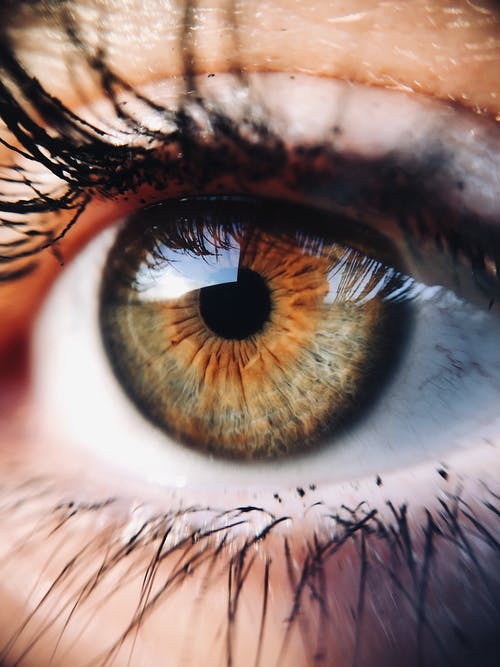 Subtenon injection
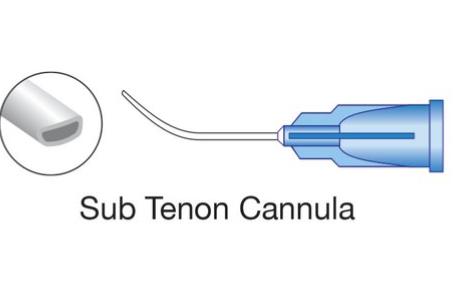 Preferred over subconjunctival inj
Anterior sub-tenon inj. 
          to administer steroids in The treatment of severe or resistant uveitis
Posterior sub-tenon inj.
Indicated in patients with intermediate and posterior uveitis
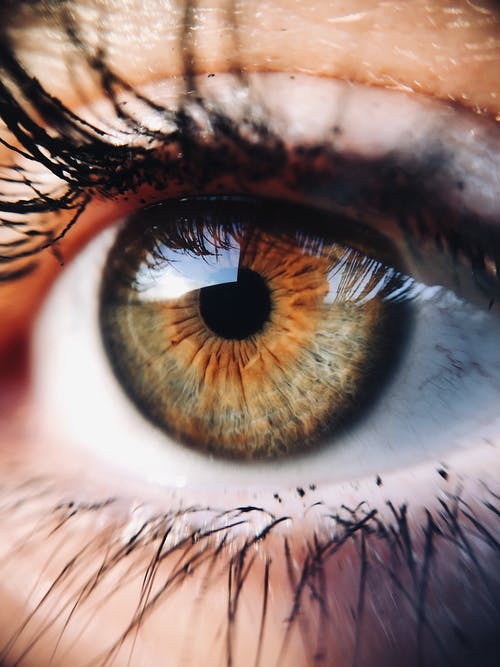 Retrobulbar injection
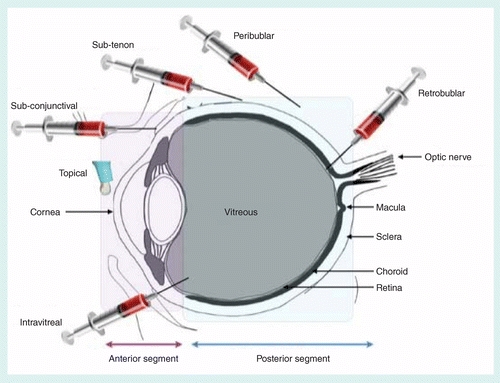 For optic neuritis , papillitis, posterior uveitis
administering retrobulbar block anasthesia
Peribulbar injection
For injecting anasthetic agents
replace the retrobulbar injection 
      & facial block anaesthesia
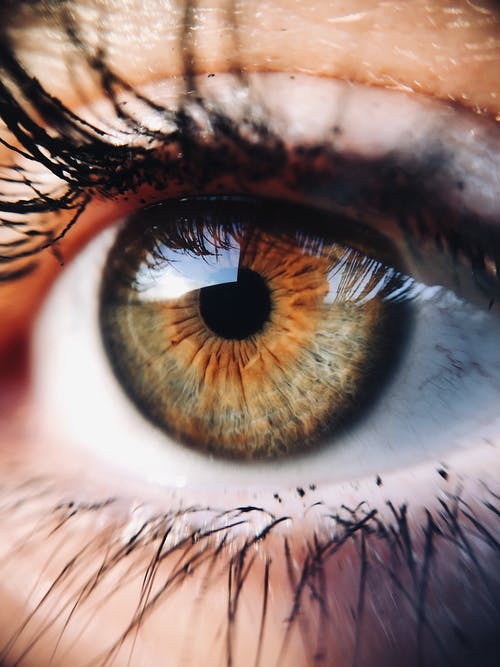 III) INTRAOCULAR INJECTION AND IMPLANTS
To deliver drug in max conc. At the target tissue
     Intraocular injection include
  - intracamEral injection  - into anterior chamber
  - intravitreal injection – into vitreous cavity
Intravitreal drug implants – inserts into vitreous cavity through pars plana for sustained slow release 
        Example 
                  - steroids implants of flucinolone and dexamethasone – posterior uveitis & diabetic macular oedema 
                    -ganciclovir implants for Cytomegalovirus retinitis
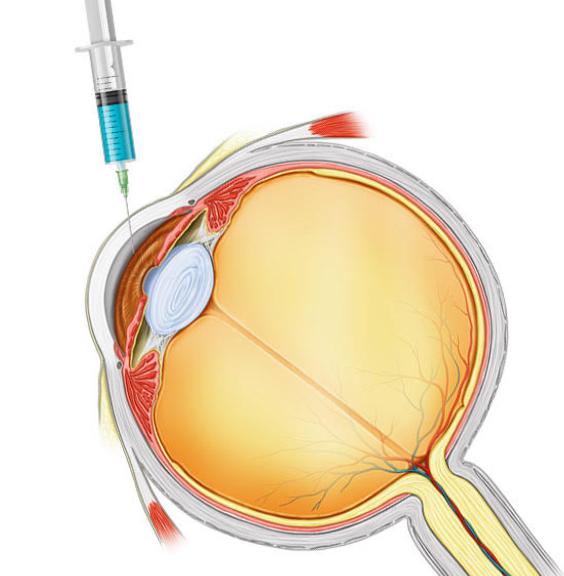 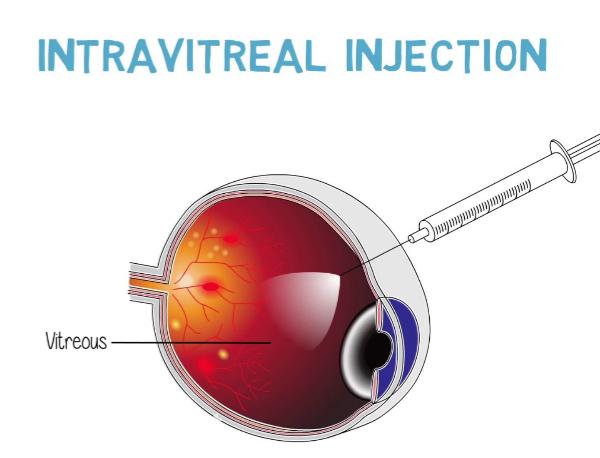 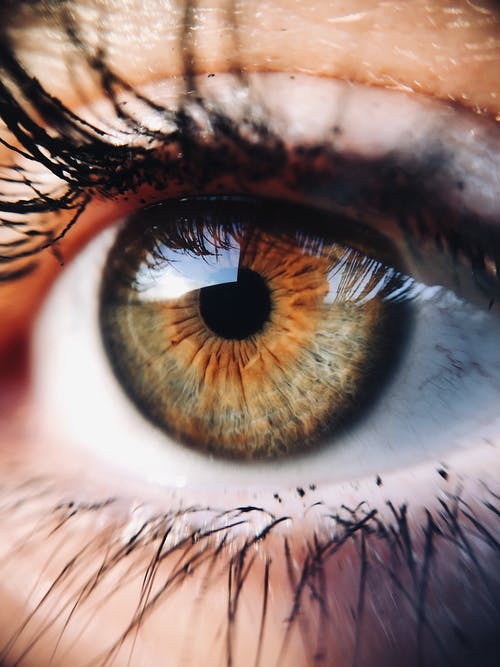 IV) Systemic administration
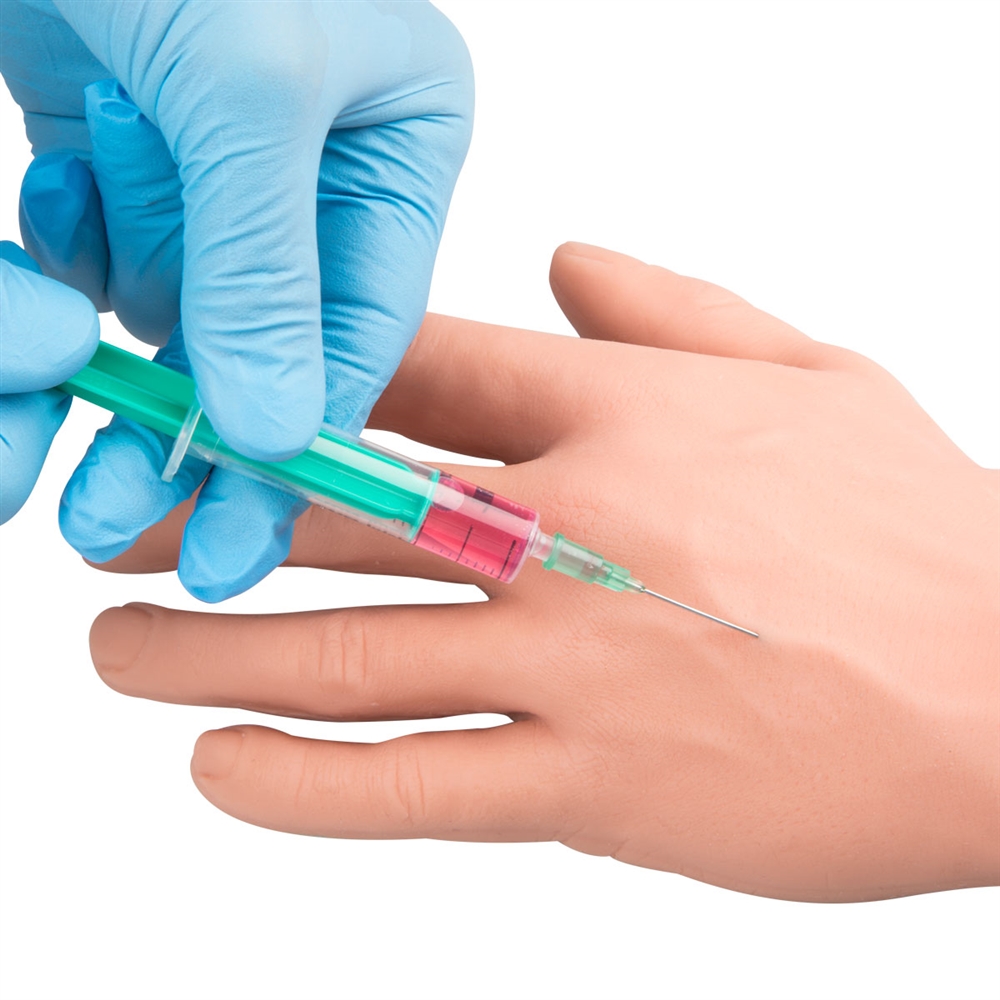 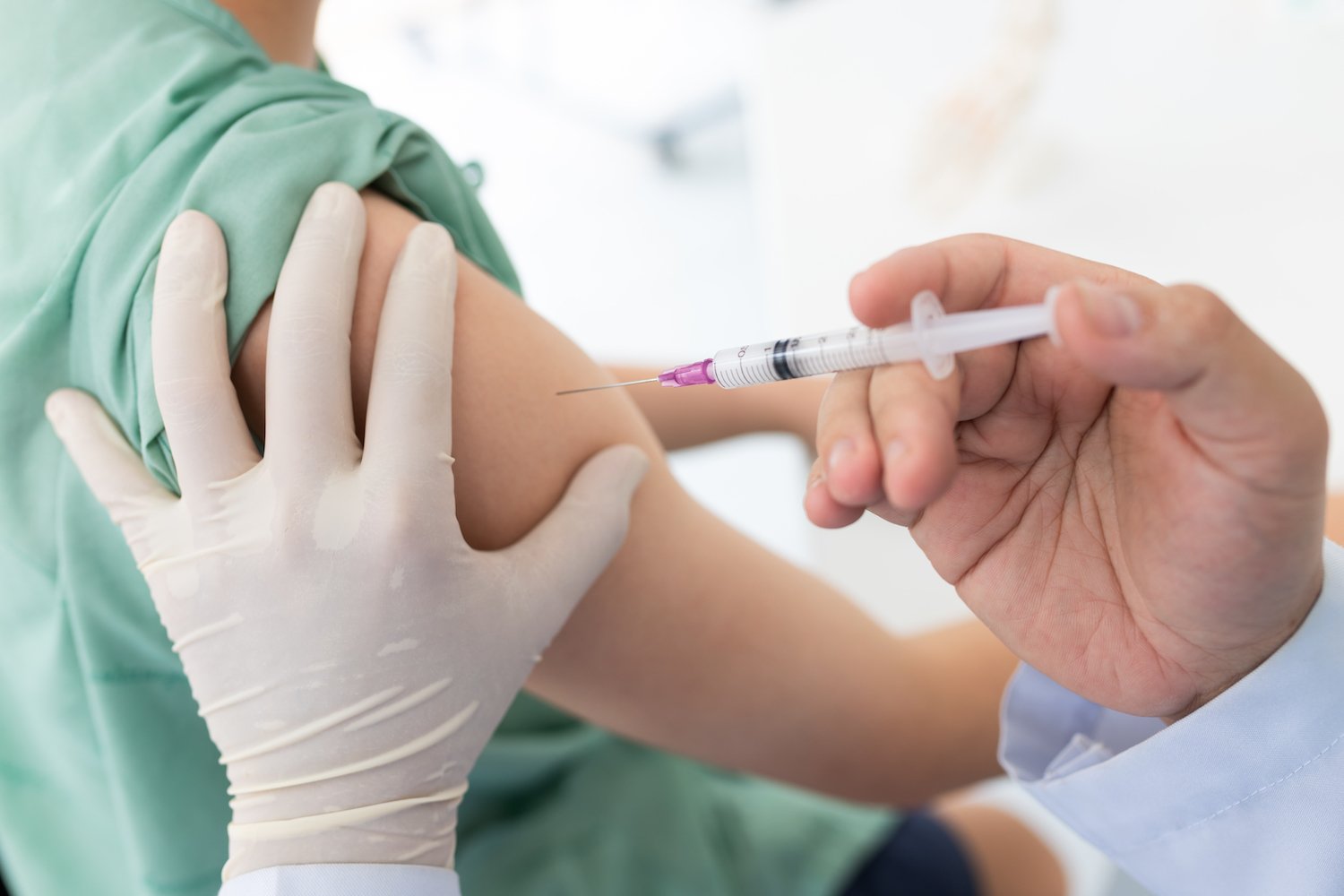 Oral intake
Intramuscular inj.
Intravenous Inj.
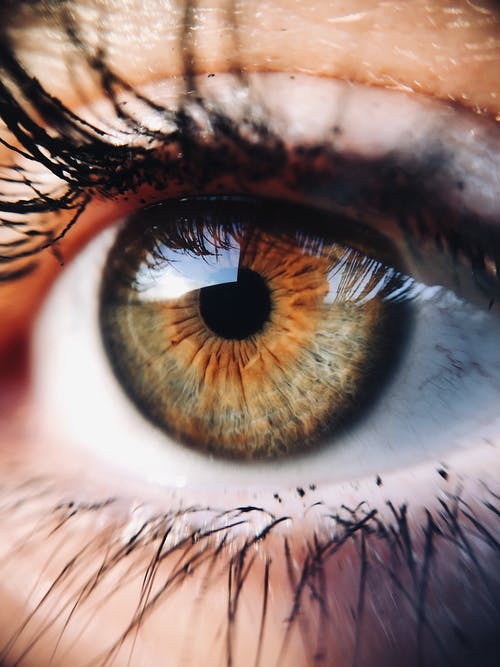 Systemic administration
depends upon blood-aqueous Barrier 
 influenced by molecular weight & lipid solubility 
Only  low molecular weight drugs can cross this blood – aqueous barrier
No passage is allowed to large-Sized molecules such as penicillin
High lipid solubility can pass easily 
           ex- Sulphonamides  16 times more PermeabilE
                  Chloramphenical – enters eye Easily
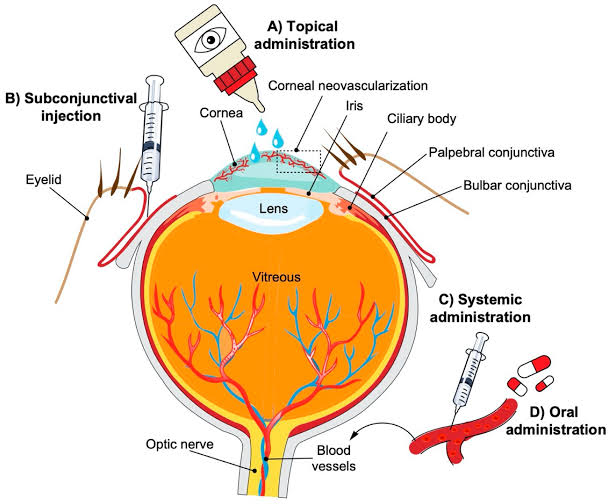 கடினம்
கடினமான வாழ்கை பாதை
பயணம் செய்ய நாளும் விரும்பு 
விரும்பிய செயல்கள் விண் நோக்கி செலுத்தும்
பாதை கடினம் பதராய் நீங்கும்
யாவும் இங்கே கடினம் தான்
கடந்து போகும் வரையில் தான்
மலையைக் கண்டு மலைத்து விடாதே 
மரணம் வரையில் முயற்சி நிறுத்தி விடாதே

                                                                                        - அஜய்
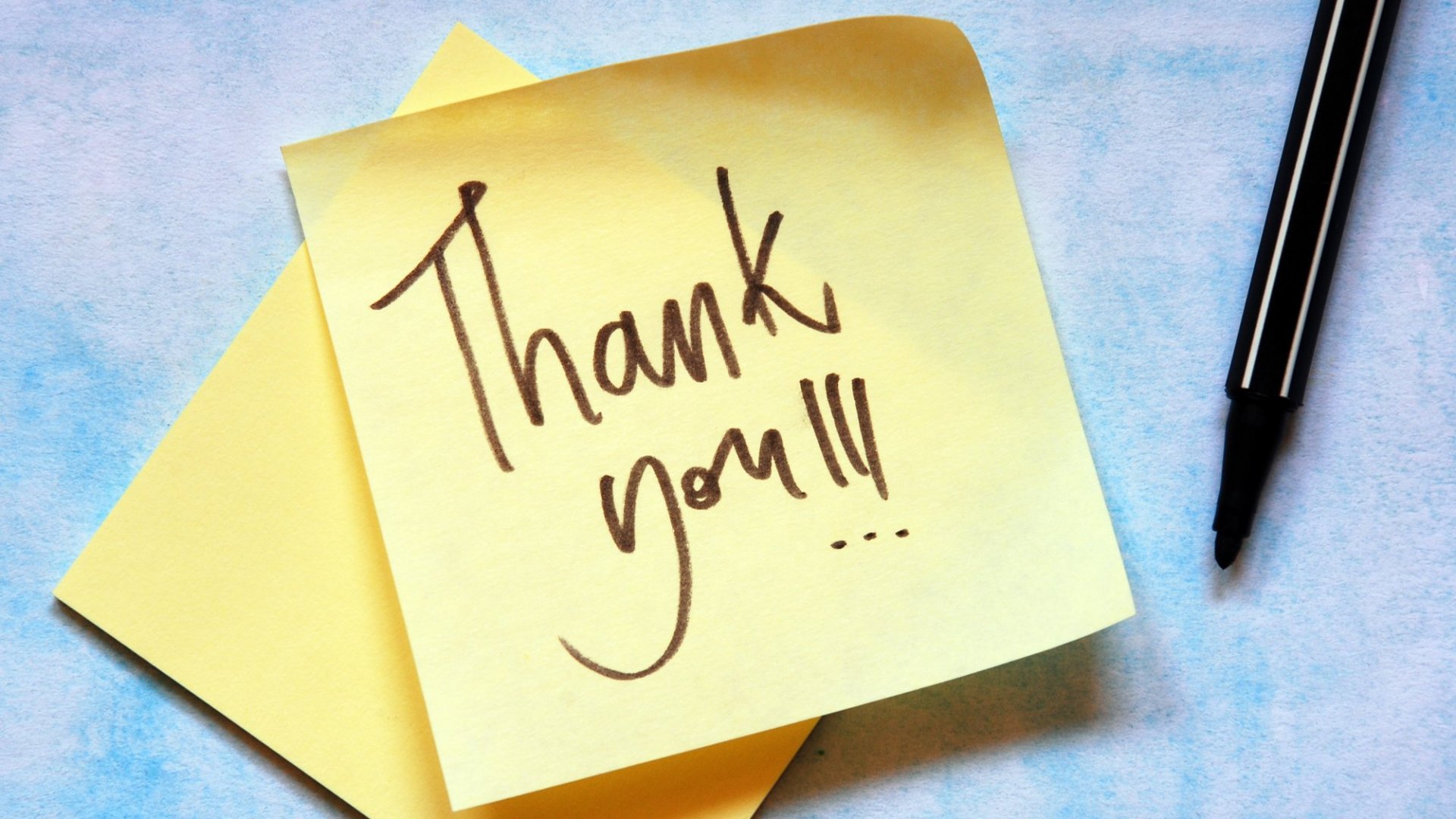